大阪府
行財政改革推進プラン（案）取組み実績
≪平成2７～２９年度≫
平成30年（2018）年2月
目　　次
・・・・・・・・・・・・・・・・・・・・・・・・・・・・・・・・・・・・・・・・・・・・・・・・・・・・・・・・・・・・・・・・・・・・・・・・・・・・　　　　1
　




・・・・・・・・・・・・・・・・・・・・・・・・・・・・・・・・・・・・・・・・・・・・・・・・・・・・・・・・・・・・　　　３
・・・・・・・・・・・・・・・・・・・・・・・・・・・・・・・・・・・・・・・・・・・・・・・・・・・・・・・・・・・・・・・・・・・・・・・・・・・・　　  ７
・・・・・・・・・・・・・・・・・・・・・・・・・・・・・・・・・・・・・・・・・・・・・・・・・・・・・・・・・・・・・・・・・・・・・・・・・　  　19

・・・・・・・・・・・・・・・・・・・・・・・・・・・・・・・・・・・・・・・・・・・・・・・・・・・・・・・・・・・・・・・・・　  　33 


・・・・・・・・・・・・・・・・・・・・・・・・・・・・・・・・・・・・・・・・・・・・・・・・・・・・・・・・・・・・・・・・・・・・・・・・・・・・・・・・　 　37
Ⅰ.取組み実績の概要


Ⅱ.個別項目における取組み実績

4.具体的な改革の取組み　
  （１） 事業重点化（組み換え）の推進　
　（２） 総合力の発揮　
  （３） 組織活力の向上

5.健全で規律ある財政運営の実現
  
　　 　
6.主な点検項目
Ⅰ.取組み実績の概要
行財政改革推進プラン（案）の取組み実績（概要）
【主な取組み実績】　　　　　　　　　　　　　　　　　　　　　　　　　　　　　　　　　計画期間：平成27年度～29年度
　○「自律的で創造性を発揮する行財政運営体制」に向け、「組み換え」「強みを束ねる」を改革の視点に取組んできた。
　○この間、収入の範囲内で予算を組むという姿勢を堅持し、減債基金積立不足額の計画的解消に着実に取組んだ。また、公民
　　 戦略連携デスクを窓口とする民間連携促進、市町村とのパートナーシップの強化、ファシリティマネジメント基本方針の策定によるス　
　　 トックの計画的な維持管理、課税自主権の活用など、行財政改革の今後の取組みにおいても基盤となる成果を生み出せた。

■事業重点化（組み換え）の推進　
「ファシリティマネジメント基本方針」(H27.11 策定)に基づくマネジメント　　　　　　　　　　　　　　　　　　　
　○建築後25年目、50年目を迎える施設等111施設の活用方針を策定
　　　学校、警察、その他施設（計492棟）について劣化度調査を実施、54施設の有効活用状況を点検
　　　⇒　建築後25年目、50年目を迎える施設等について、撤去・廃止13件、有効活用１件、建替え（減築）4件、維持68件
　　　　（平成30年度も点検継続）
■総合力の発揮
市町村とのパートナーシップの強化
　◆「大阪府域地方税徴収機構」の設置 （府と27市町（平成29年度からは30市町）で滞納整理を共同実施）
　　　⇒　個人の府民税及び市(町)民税等の滞納事案11,596件、93.5億円を引受け
　◆「地域維持管理連携プラットフォーム」を府内土木事務所毎に設置　
     ⇒都市基盤施設の維持管理について、土木工学系８大学と連携協定を締結し、技術相談・共同研究
　　　　 26市町村の橋梁点検業務を一括発注
 ◆市町村の情報システム共同利用（自治体クラウド）導入への支援
　　⇒府主導で自治体クラウドを実現（豊能町、河南町、千早赤阪村）
 ◆市町村間の広域連携の拡大等の取組みへの支援
　　⇒市町村の広域連携に関し、先進事例の情報提供や連携候補事務に係る意見交換や、市町村と共同で具体的方策の
　　　 検討・研究を実施
「公民戦略連携デスク」の活動　
　○企業・団体を訪問・面会し、ネットワークを構築（累計：430社）、企業・大学との「包括連携協定」の締結　
　　　　　（累計：28件39社３大学）（平成30年1月末）
　　　⇒企業と連携した具体的な取組みの推進　　企業と部局との連携数：478件（平成27年4月～平成30年1月末）
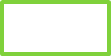 1
行財政改革推進プラン（案）の取組み実績（概要）
■組織活力の向上
将来を見据えた組織人員体制の検討、再任用職員の活躍の場づくり
  ○新たな職員数管理目標の策定、管理職ポストへの再任用職員の登用を実施
　   ⇒計画的採用と再任用職員の積極的活用による全国トップクラスのスリムな組織体制の構築
大阪府庁版「働き方改革」の策定・推進　
   　 ⇒柔軟な勤務時間の設定、サテライトオフィス試行等により、職員の心身の健康確保・ワークライフバランス・女性活躍の促進等  
         を加速
ICT活用による業務改革（改善）の推進
　   ⇒大手前庁舎の無線LAN化・タブレット端末機の本格導入等により、職員の利便性の向上等を実現

■健全で規律ある財政運営の実現　
減債基金積立不足額の計画的解消
　   ⇒減債基金復元額（平成29年度末　累計3,306億円）（平成36年度までに解消の目途）　　　
課税自主権の活用　
　  ⇒新たに森林環境税（平成28年4月～）、宿泊税（平成29年1月～）を導入
　
【全体の取組み実績数】　　　　　　　　　　　　　　　　　　　　　　　　　　　　　　　　　　　　　　　
 ○具体的な改革の取組み P3～　　　　　　　　　　○健全で規律ある財政運営の実現 P33～    　○主な点検項目 P37～
新たな視点を
踏まえた取組み
2
Ⅱ.個別項目における取組み実績
■　　「行財政改革推進プラン（案）」で掲げた「4.具体的な改革の取組み」、　
　　　「5.健全で規律ある財政運営の実現」及び「6.主な点検項目」について、
　　　具体的な取組みの実績（平成2７～２９年度）を掲載しています。
【凡例】
運用・発展（改善）
実施
研究・検討
４．具体的な改革の取組み
（１）事業重点化（組み換え）の推進　①成果重視による事業選択
3
４．具体的な改革の取組み
（１）事業重点化（組み換え）の推進　①成果重視による事業選択
4
４．具体的な改革の取組み
（１）事業重点化（組み換え）の推進　①成果重視による事業選択
5
４．具体的な改革の取組み
（１）事業重点化（組み換え）の推進　②ストックの活用
※劣化度調査を実施
（平成28～30年度）
6
４．具体的な改革の取組み
（２）総合力の発揮　①行政間連携　（ⅰ）国への提案の強化　（ⅱ）関西広域連合を通じた連携強化
7
４．具体的な改革の取組み
（２）総合力の発揮　①行政間連携　（ⅰ）国への提案の強化　（ⅱ）関西広域連合を通じた連携強化
8
４．具体的な改革の取組み
（２）総合力の発揮　①行政間連携　（ⅲ）府市連携の強化
・特別支援学校の府への一元化
　　（4月）
9
４．具体的な改革の取組み
（２）総合力の発揮　①行政間連携　（ⅳ）市町村とのパートナーシップの強化
10
４．具体的な改革の取組み
（２）総合力の発揮　①行政間連携　（ⅳ）市町村とのパートナーシップの強化
11
４．具体的な改革の取組み
（２）総合力の発揮　①行政間連携　（ⅳ）市町村とのパートナーシップの強化
12
４．具体的な改革の取組み
（２）総合力の発揮　①行政間連携　（ⅳ）市町村とのパートナーシップの強化
13
※Infrastructure as a Serviceの略。クラウドコンピューティングの一種で、サーバー等の情報基盤を仮想化し、ネットワーク経由で共同利用する形態のこと。
４．具体的な改革の取組み
（２）総合力の発揮　②民間連携　（ⅰ）府民・NPOとの協働の強化　（ⅱ）民間開放の推進（PPPなど）
（２）総合力の発揮　②民間連携　（ⅰ）府民・NPOとの協働の強化　（ⅱ）民間開放の推進（PPPなど）
14
４．具体的な改革の取組み
（２）総合力の発揮　②民間連携　（ⅰ）府民・NPOとの協働の強化　（ⅱ）民間開放の推進（PPPなど）
（２）総合力の発揮　②民間連携　（ⅰ）府民・NPOとの協働の強化　（ⅱ）民間開放の推進（PPPなど）
15
４．具体的な改革の取組み
（２）総合力の発揮　②民間連携　（ⅲ）民間との新たなパートナーシップ
16
４．具体的な改革の取組み
（２）総合力の発揮　②民間連携　（ⅲ）民間との新たなパートナーシップ
17
４．具体的な改革の取組み
（２）総合力の発揮　②民間連携　（ⅳ）民間が活躍できる環境の整備
（２）総合力の発揮　③庁内連携
18
４．具体的な改革の取組み
（３）組織活力の向上　①自律的な改革を支える体制の構築　（ⅰ）マンパワーを最大限発揮できる組織人員体制の構築
19
４．具体的な改革の取組み
（３）組織活力の向上　①自律的な改革を支える体制の構築　（ⅰ）マンパワーを最大限発揮できる組織人員体制の構築
20
４．具体的な改革の取組み
（３）組織活力の向上　①自律的な改革を支える体制の構築　（ⅱ）能力・モチベーションの向上
21
４．具体的な改革の取組み
（３）組織活力の向上　①自律的な改革を支える体制の構築　（ⅱ）能力・モチベーションの向上
22
４．具体的な改革の取組み
（３）組織活力の向上　①自律的な改革を支える体制の構築　（ⅲ）知的ストックの活用（ナレッジマネジメント）
23
４．具体的な改革の取組み
（３）組織活力の向上　①自律的な改革を支える体制の構築　（ⅲ）知的ストックの活用（ナレッジマネジメント）
24
４．具体的な改革の取組み
（３）組織活力の向上　②業務改革の推進　（ⅰ）ICTの活用
25
４．具体的な改革の取組み
（３）組織活力の向上　②業務改革の推進　（ⅰ）ICTの活用
26
４．具体的な改革の取組み
（３）組織活力の向上　②業務改革の推進　（ⅰ）ICTの活用
27
４．具体的な改革の取組み
（３）組織活力の向上　②業務改革の推進　（ⅰ）ICTの活用
・14所属15台で試行開始（8月）
・導入所属に対する効果検証を実施（11月、3月）
利用方法、活用事例の紹介、ＦＡＱなどを掲載
28
４．具体的な改革の取組み
（３）組織活力の向上　②業務改革の推進　（ⅰ）ICTの活用
29
４．具体的な改革の取組み
（３）組織活力の向上　②業務改革の推進　（ⅱ）府民との対話・利便性の向上
もずやんの認知度向上を目的とした『羽ばたけ!!もずやん』プロジェクトを展開(H29.1~12)　
　　　⇒戦略的な府政広報を強化
◆「もずやん」を軸とした民間企業等と
　 の連携による広報を展開する仕組
　 みを検討、構築
30
４．具体的な改革の取組み
（３）組織活力の向上　②業務改革の推進　（ⅱ）府民との対話・利便性の向上
31
４．具体的な改革の取組み
（３）組織活力の向上　②業務改革の推進　（ⅱ）府民との対話・利便性の向上
32
５．健全で規律ある財政運営の実現
（１）健全財政の確保に向けた取組み　②健全財政に向けた中長期での取組み
33
５．健全で規律ある財政運営の実現
（１）健全財政の確保に向けた取組み　②健全財政に向けた中長期での取組み
（導入可能なものから順次実施）
34
５．健全で規律ある財政運営の実現
（１）健全財政の確保に向けた取組み　②健全財政に向けた中長期での取組み
（導入可能なものから順次実施）
■　効果額
35
５．健全で規律ある財政運営の実現
（１）健全財政の確保に向けた取組み　②健全財政に向けた中長期での取組み
36
６．主な点検項目　（１）平成27年度以降の取組み　「平成29年度末時点の取組み実績」
①歳出改革
37
６．主な点検項目　（１）平成27年度以降の取組み　「平成29年度末時点の取組み実績」
①歳出改革
38
６．主な点検項目　（１）平成27年度以降の取組み　「平成29年度末時点の取組み実績」
①歳出改革
39
６．主な点検項目　（１）平成27年度以降の取組み　「平成29年度末時点の取組み実績」
①歳出改革
40
６．主な点検項目　（１）平成27年度以降の取組み　「平成29年度末時点の取組み実績」
①歳出改革
41
６．主な点検項目　（１）平成27年度以降の取組み　「平成29年度末時点の取組み実績」
①歳出改革
※当該項目は、本来、耐震工事に係る費用を除いた予算額で公表すべきところ、「平成27年度及び平成28年度　行財政改革推進プラン（案）取組み状況」で公表した予算額では、
　 同費用が含まれた予算額となっていたため、 本取組み実績において、　予算額から耐震工事に係る費用を除いた額で公表させていただいております。
42
６．主な点検項目　（１）平成27年度以降の取組み　「平成29年度末時点の取組み実績」
①歳出改革
43
６．主な点検項目　（１）平成27年度以降の取組み　「平成29年度末時点の取組み実績」
①歳出改革
44
６．主な点検項目　（１）平成27年度以降の取組み　「平成29年度末時点の取組み実績」
②歳入確保
45
６．主な点検項目　（１）平成27年度以降の取組み　「平成29年度末時点の取組み実績」
②歳入確保
46
６．主な点検項目　（１）平成27年度以降の取組み　「平成29年度末時点の取組み実績」
②歳入確保
47
６．主な点検項目　（１）平成27年度以降の取組み　「平成29年度末時点の取組み実績」
②歳入確保
48
６．主な点検項目　（１）平成27年度以降の取組み　「平成29年度末時点の取組み実績」
③出資法人等の改革　■指定出資法人
49
６．主な点検項目　（１）平成27年度以降の取組み　「平成29年度末時点の取組み実績」
③出資法人等の改革　■指定出資法人
50
６．主な点検項目　（１）平成27年度以降の取組み　「平成29年度末時点の取組み実績」
③出資法人等の改革　■指定出資法人
51
６．主な点検項目　（１）平成27年度以降の取組み　「平成29年度末時点の取組み実績」
③出資法人等の改革　■指定出資法人が出資等をする法人（いわゆる孫法人）
52
６．主な点検項目　（１）平成27年度以降の取組み　「平成29年度末時点の取組み実績」
③出資法人等の改革　■地方独立行政法人
53
６．主な点検項目　（１）平成27年度以降の取組み　「平成29年度末時点の取組み実績」
④公の施設の改革
54
６．主な点検項目　（１）平成27年度以降の取組み　「平成29年度末時点の取組み実績」
④公の施設の改革
55